Zeichen- und Grafikobjekte
Version 2020
von Jürg Lippuner
Multiregister Einfügen
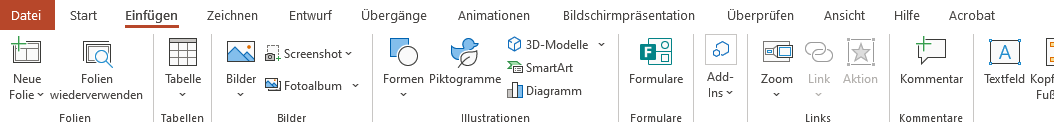 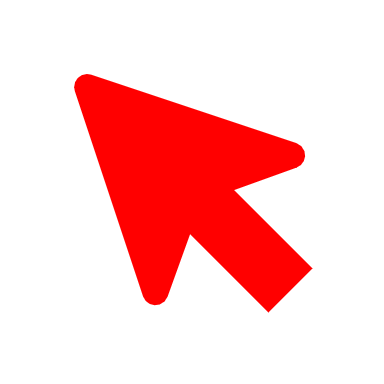 Je nach Auswahl des Objekts erscheinen unterschiedliche Formatierungsmöglichkeiten
z. B. Textfeld
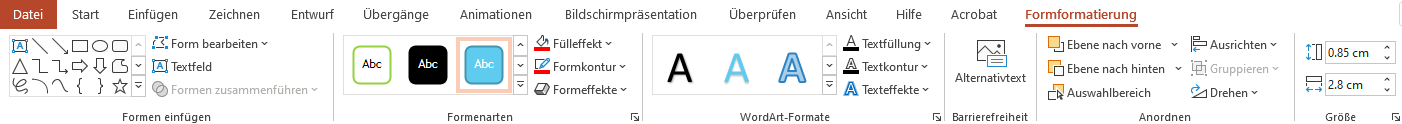 z. B. Grafik
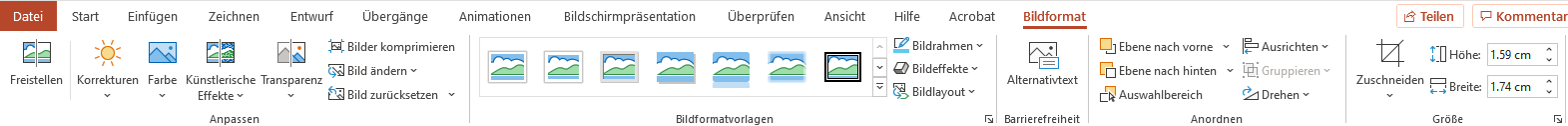 2
Zeichnungsobjekte
Probieren Sie die verschiedene Formen aus:
3
Zeichnungsobjekte
Erstellen Sie ein Quadrat und einen Kreis
Tipp: mit gedrückter Shift-Taste
4
[Speaker Notes: Mit gedrückter Ctrl-Taste ziehen Sie die Form vom Zentrum aus auf.]
Zeichnungsobjekte
Verschieben Sie alle Objekte von der linken auf die rechte Folienseite
Tipp: Aktivierungsrahmen aufziehen
5
[Speaker Notes: Oder die einzelnen Objekte mit gedrückter Shift- oder Ctrl-Taste markieren]
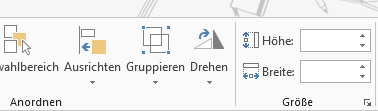 Zeichnungsobjekte
Fügen Sie folgenden Objekte zu einem Haus zusammen und gruppieren Sie alle Einzelobjekte zu einem Ganzen.
6
[Speaker Notes: Standardmässig ist eingestellt, dass sich Objekte am Raster (Standard: 0.2 cm) ausrichten. Bei gedrückter Alt-Taste können Sie Objekte genauer positionieren.]
Zeichnungsobjekte
Ändern Sie das Objekt links so wie das Muster auf der rechten Seite
7
Verbinder
Erstellen Sie ein Flussdiagramm aus einzelnen Formen.
Start
Kühlschrank öffnen
Milch da?
Nein
Kaufen
Ja
Trinken
8
Ende
[Speaker Notes: Im Gegensatz zu Word stehen Ihnen Excel und Powerpoint die Verbindungspunkte von Objekten zur Verfügung.
Wenn Sie ein Objekt erstellt haben und Sie ein zweites mit diesem verbinden wollen, dann ziehen Sie die Maus über das erste Objekt. Es erscheinen rote Verbindungspunkte, auf welche Sie die Verbindung setzen können.]
Formatierungselemente
Probieren Sie diese Formatierungen auf den nächsten Folien aus!
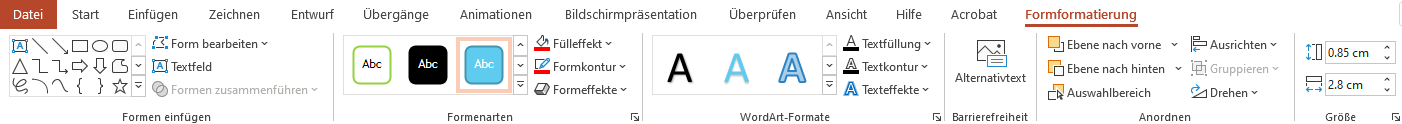 9
Formatierungen I
Probieren Sie die verschiedenen Formatierungsarten an den unten stehenden Objekten aus:
Die ist ein Beispieltext
10
Formatierungen II
Erstellen Sie auf der rechten Seite dieselben Objekte wie auf der linken (nicht kopieren, neu erstellen!).
11
Formatierungen III
Erstellen Sie auf der rechten Seite dieselben Objekte wie auf der linken (nicht kopieren, neu erstellen!).
12
[Speaker Notes: Duplizieren können Sie die Objekte auch mit Ctrl-d]
Füllung
Ändern Sie das Objekt rechts so wie das Muster auf der linken Seite
13
[Speaker Notes: Sie können auch den Pinsel zur Formatübertragung benutzen]
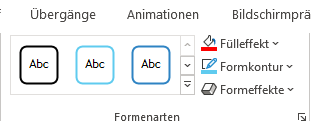 Schatten
Ändern Sie das Objekt rechts so wie das Muster auf der linken Seite. Die Sonne müssen Sie zusätzlich hinzufügen
14
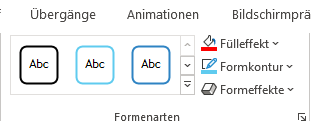 Perspektive
Ändern Sie das Objekt rechts so wie das Muster auf der links Seite
15
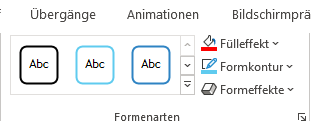 Drehen, weiche Kante
Ändern Sie das Objekt rechts so wie das Muster auf der linken Seite
16
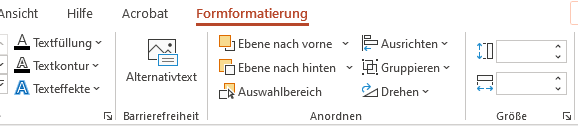 Ausrichtung
Setzen Sie alle Figuren auf dieselbe Grundlinie.
17
Ausrichtung II
Setzen Sie alle Figuren auf dieselbe Grundlinie und verteilen Sie die Figuren mit einem gleichmässigen Abstand
18
[Speaker Notes: Markieren Sie alle Objekte und verwenden Sie das Register Format ► Ausrichten]
Ausrichtung III
Richten Sie die Texte (Präsentationsprogrammnamen) linksbündig untereinander aus. Achten Sie auf einen gleichmässigen vertikalen Abstand.
Powerpoint
KPresenter
Impress
PowerDash
Prezi
19
Drehen
Bringen Sie die Figuren in die richtige Position.
N
W
E
20
S
Textleuchten
«Beleuchten» Sie den rechts stehenden Text wie den links stehenden
Information
Kommunikation
Administration
Information
Kommunikation
Administration
21
Bildformatvorlagen
Das Bild rechts versehen Sie mit derselben Vorlage wie in Bild links.
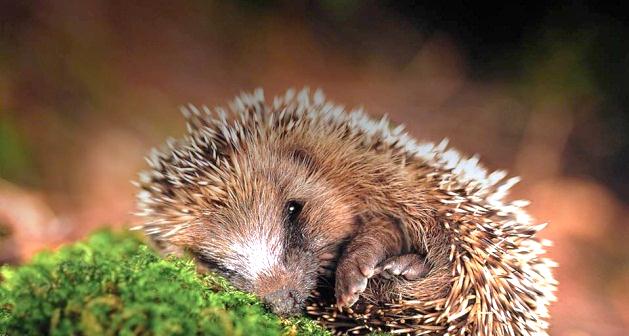 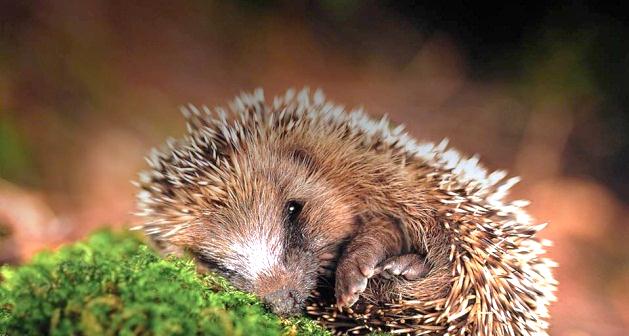 22
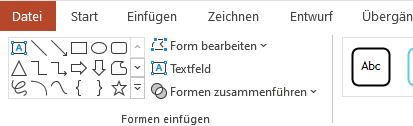 Formen kombinieren
Versuchen Sie aus den Objekten rechts eine Fahne, wie dasjenige auf der rechten Seite darzustellen.
Tipp: Befehl «Formen zusammenführen»
23